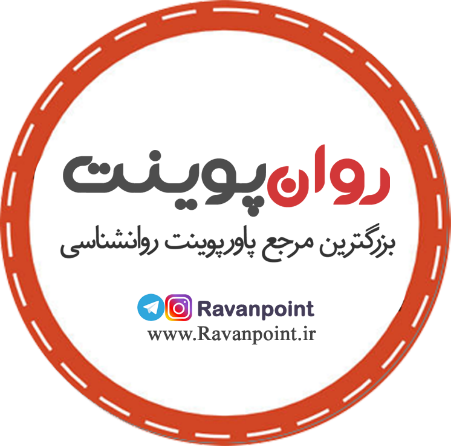 شخصیت و ارتباطات
تیپ های شخصیتی
تعریف تیپ شخصیتی
تیپ از کلمه یونانی توپس به معنای نقش یا اثر گرفته شده و در روان شناسی به معنای خصوصیات ویژه جسمی و روان شناختی خاصی است که آدم ها را از همدیگر مجزا می کنند. به بیان دیگر مجموعه ای از آدم ها که تحت یک تیپ شناسایی می شوند، رفتارها و اندیشه های تقریباً مشابهی دارند و واکنش های بدنی آنها نیز کم و بیش با هم یکسان است.
معروفترین نظریه های تیپ های شخصیتی
بقراط حکیم، کرچمر، ادلر، آیزنگ، شلدون امریکایی، فروید، مایرز و بریگز
تیپ های شخصیتی:
یکی از اولین دانشمندانی که به طور جدی در مورد این رابطه اظهار نظر کرده است بقراط حکیم بوده است. بقراط افراد را از لحاظ ساختمان بندی به دو دسته تقسیم نمود، یکی از آنهایی که کوتاه و چاق بوده و دیگری کسانی که بلند و لاغرند. ولی نه تنها ساختمان بدن را به چند نوع یا تیپ تقسیم نمود بلکه یک نوع تیپ شناسی (Typology) روانی را که در آن اشاره به چند نوع مزاج شده و با نظریات جدید درباره رابطه بین ترشح غدد به عنوان تعیین کننده رفتار تطبیق می نماید، ذکر کرده است.
از زمان بقراط به بعد، تیپ شناسی های دیگری ابداع شد که ماهیتهای مختلفی را دارا بودند. اما در قرن بیستم، گرایش روان شناسی به سوی علمی شدن بیشتر شد و کوشش هایی به عمل آمد تا طبقه بندی های شخصیتی نیز حتی الامکان صورت علمی به خود بگیرند.
یکی از افرادی که بیش از دیگران مسئول پایه گذاری نظریه سرشتی است ارنست کرچمر (Ernest Kretschmer) می باشد که در حدود سال 1920 میلادی نظریه خود را در این زمینه ارائه کرد. کرچمر یک روان پزشک آلمانی بود که در طی سالها برخورد با بیماران روانی به این نتیجه رسید که رابطه نزدیکی بین خصوصیات جسمانی افراد و رفتار آنها و بخصوص بیماران مبتلا به اسکیزوفرنی (مانیک و دپرسیو) وجود دارد.
تیپ های شخصیتی کرچمر
تیپ اول افراد لاغر ، باریک اندام و استخوانی که چربی بدن او کم است و آن را تیپ آستنیک می نامند.
تیپ ورزشکار است که دارای اندامی عضلاتی و پرتحرک می باشد و آن را اتلتیک می نامند.
نوع سوم تیپ چاق است که شاخص اصلی آن داشتن چربی زیاد در اندام های بدن می باشد که پیک نیک نامیده می شود.
کرچمر نوع چهارمی را هم ذکر کرد که به آنها تیپ بی قواره می گویند و شامل افرادی است که از لحاظ جسمی ناهنجار و غیرعادی می باشند.
تیپ های شخصیتی در نظریه یونگ
کارل گوستا و یونگ برجسته ترین شاگرد فروید بود. یونگ 60 سال از عمر خود را صرف شناخت روان پیچیده انسان و شیوه های برطرف کردن مشکلات آن کرد. نظریه یونگ را می توان یکی از نظریه های مهم روان کاوی به شمار آورد.
نظریه یونگ با نظریه های دیگر متفاوت است و آن از نظر اهمیتی است که او برای عوامل نژادی و تکاملی در ساخت شخصیت قائل است. یونگ شخصیت هر فرد را محصول تاریخ قرون و اعصار اجداد او می داند. مبنای شخصیت به نظر او قدیمی، ابتدایی، فطری، ناخودآگاه و جهان مشمول است.
یونگ در شخصیت انسان وجود دو نوع نگرش را تشخیص داده است:
1- نگرش برون گرا: انسان به سوی دنیای بیرون (عینی) سوق می دهد.
2- نگرش درون گرا: او را متوجه دنیای درون خود می نماید. این دو نگرش معمولاً در هر شخصی وجود دارد، اما معمولاً، یکی بر دیگری غالب است (بطور ناخودآگاه)
یونگ برای هر کدام خصایصی می شمارد. درون گرا به افکار و احساسات خود توجه دارد، نگران آینده و محافظه کار است. اصول و معیارها برایش مهمتر از خود اعمال است و در نوشتن بهتر از گفتن هستند. مردم گریز و دیر آشنا هستند.
برون گراها
برون گراها به افراد و اشیاء توجه دارند. در زمان حال زندگی می کنند و به خود اعمال توجه دارند. خون گرم، پرحرف، زودآشنا، اهل معاشرت و اجتماعی اند. یونگ براساس دو نگرش یکی اینکه در انسان فعالیت اساسی روانی نیز وجود دارد که عبارتند از: تفکر، احساس، ادراک و الهام که از کارکردهای عقلانی هستند، هشت سنخ روان شناسی را به وجود آورد که عبارتند از:
1- سنخ فکری برون گرا: این افراد براساس و قاعده و قانون انعطاف ناپذیری زندگی می کنند. آنها احساسات و هیجانات خود را سرکوب کرده، در تمام جنبه های زندگی واقع گرا هستند. دانشمندان در این سنخ قرار می گیرند.
2- سنخ احساس برون گرا: این افراد شدیداً هیجانی اند و اخلاقی و آداب و رسومی که یاد گرفته اند، دست برداشته و از آنها پیروی می کنند آنها سخت پایبند به ارزش ها و آداب و رسوم و اصول اخلاقی اند و معمولاً نسبت به افکار و عقاید دیگران حساس اند. اغلب زنان دارای این تیپ شخصیتی هستند.
3- سنخ ادراکی برون گرا: این سنخ شخصیتی متوجه لذت و شادی و تداوم تجربه ها و حس های جدید هستند. این تیپ شدیداً واقعیت مواد بوده و تا اندازه زیادی با افراد و موقعیتهای مختلف انطباق پذیرند.
4- سنخ الهامی برون گرا: این افراد به دلیل توانایی زیاد خود در بهره برداری از فرصتها در تجارت و سیاست کارایی بالایی دارند. آنها جذب عقاید جدید شده و خلاق هستند.
برون گراها
5- سنخ فکری درون گرا: این افراد سازگاری خوبی با دیگران ندارند؛ در بیان افکار خود مشکل دارند و ظاهراً بی احساس بوده و توجهی به دیگران ندارند. آنها براندیشه های خود متمرکزند.
6- سنخ احساسی درون گرا: در این افراد تفکر و ابراز هیجان سرکوب شده است. آنها به نظر دیگران اسرارآمیز و دست نیافتنی اند و آرام و متواضع هستند.
7- سنخ ادراکی درون گرا: این افراد غیرمنطقی بوده و از دنیا بریده اند. این دسته از افراد بیشتر کارهای انسانها را خیرخواهی و سرگرمی می بینند.
8- سنخ الهامی درون گرا: این افراد ممکن است چنان به شهود توجه کنند که ارتباط اندکی با واقعیت داشته باشند. آنها رویایی و خیال پرواز هستند.
تیپ شناسی اینیاگرام
اخیراً روش نوینی در شخصیت شناسی با نام اینیاگرام ارائه شده است، یعنی مدل نُه گانه که افراد به 9 تیپ شخصیتی تقسیم می شوند که خود این 9 دسته نیز در سه دسته:
1- احساسی 2- فکری و ذهنی 3- جسمی و حرکتی قرار دارند.
به طور کلی هر انسانی در دنیا براساس نوع زندگی اش، تجربیاتش و... شخصیتش به یکی از این مدلها نزدیکتر است. هدف اصلی، شناخت درست تیپ شخصیتی افراد است و اینکه چگونه با هر فردی ارتباطی مؤثر برقرار کنی. در ابتدا به معرفی کامل شخصیت افراد کامل طلب می پردازیم که بیشترین اشتیاق آنها تمایل به درستی و کمال و بزرگترین ترس شان دارای عیب بودن است.
شخصیت کمال گرا (احساسی)
ویژگی ها: افراد متعلق به این تیپ بیشتر اوقات عصبانی هستند، سختگیرند، دائم ایراد می گیرند، انتقال می کنند، بسیار تمیز و منظم هستند، مؤدبند، کمی وسواسی هستند، بهترینها را می خواهند، کیفیت برایشان اهمیت خاصی دارد، برای کمیت ارزش قائل نیستند، هرگز کیفیت را فدای کمیت نمی کنند، بسیار مسئول هستند، از وجدان اخلاقی بالایی برخوردارند، این افراد صفر و یکی هستند، و براین باورند که همواره یک راه درست برای مواجه شدن با هر مشکلی وجود دارد، ایده آل گرا هستند، ترس از خوب نبودن و کامل نبودن آن ها را بهم می ریزد و ناراحت می کند، برای بهبود بخشیدن به همه چیز تلاش می کنند، مشکل پسند هستند، تعجب نکنید اگر چندین بار برای خرید بروند و دست خالی بازگردند، اصلاح طلبی جزئی انکار ناپذیر یا انکار نشدنی از وجودشان است، از اینکه با آنها شوخی کنید متنفر هستید و جدیت این افراد ویژگی بارزشان هست.
نحوه ارتباط مؤثر با افراد کمال گرا
هرگز آنها را تحت فشار زمانی برای انجام کاری نگذارید.
از آنها ایراد نگیرید، حتی اگر ایرادی هم مطرح هست در قالب پیشنهاد عنوان کنید.
هرگز آنها را سرزنش نکنید حتی اگر اشتباه کردند.
از نظم و دقت شان تعریف و تمجید کنید.
با آنها بدقولی نکنید.
بُعد مثبت:
کارهایی را که نیاز به سازماندهی، نظم و طبقه بندی دقیق دارد، بسیار دقیق انجام می دهند. بسیار دقیق، تیزبین، با وجدان، منظم و مبادی آداب هستند.
بُعد منفی:
مشکل بزرگ کمال گراها عصبانیت، خشم و کینه است. اهل غر زدن هستند و در دیدن مشکلات و ایرادها بسیار حرفه ای اند.
برخی از شغل های مناسب:
وزیر، معاون اداری، مدیر اجرایی، مدیرفنی، حسابدار و...
شخصیت کمک گرا یا امدادرسان و مهربان
ویژگی ها: افراد متعلق به این گروه شدیداً مهربان هستند و عاشق کمک کردن به دیگران، اغلب برای کمک منتظر درخواست دیگران نیستند و به محض اینکه احساس کنند جایی حضورشان نیاز است درنگ نمی کنند. همیشه به فکر دیگران هستند. دیگرخواهی این افراد برخود اولویت دارد به گونه ای که اول نیازهای دیگران را می بینند و سپس خود را این افراد دوست دارند مشکلات دیگران را حل کنند و برای این کارشان مورد توجه و قدردانی قرار گیرند. کمک گراها بسیار مهمان نواز، خونگرم و دوست داشتنی هستند. آنها دوستان بسیاری دارند، خوش قلب، احساساتی، دلسوز و سخاوتمند هستند.
نحوه ارتباط مؤثر با افراد امداد رسان:
با آنها مهربان باشید و از کارهایشان قدردانی کنید.
کمک گراها در دایره توجه قرار دارند. در ارتباط با یک فرد کمک گرا بی توجه و غافل نباشید چون سریع ناراحت می شوند و غصه می خورند.
حساس هستند. مواظب باشید به احساسات آنها خدشه وارد نکنید.
از آنها، خوبی ها و نکات مثبت شان جلوی جمع تعریف و تمجید کنید.
بُعد مثبت:
برونگرا، خوش قلب، معاشرتی، اهل جمع و گروه، مسئولیت پذیر و بسیار دست و دلباز و تعاریفی هستند.
بُعد منفی:
بسیار دگرخواه بوده و خود را فدای دیگران می کنند. دائم به نیازهای دیگران توجه دارند و می خواهند نیازهای آنان را حل نمایند. گاهی در این مسیر افراطی عمل می کنند.
برخی از شغل های مناسب:
معلم، طراح مد، فروشنده، پیشخدمت، طراح گرافیک و...
شخصیت موفقیت طلب (جسمی و حرکتی)
ویژگی: افراد متعلق به این گروه پرانرژی، فعال، کاردان، هدفگرا، و با اعتماد به نفس هستند. این افراد دوست دارند مفید واقع شوند و یک لحظه هم بیکار نمانند. برای آنها مهم است که موفق باشند. موفقیتهای دیگران را با خود می سنجند و ارزش گذاری میکنند. این افراد بدلیل توانایی فوق العاده در روابط اجتماعی تر و مردم بسیار محبوب هستند، بزرگترین ترس این افراد احساس پوچی و بیهودگی است.
نحوه ارتباط مؤثر با افراد موفقیت طلب
به آنها احترام زیادی بگذارید. آنها همانند امدادگراها توجه طلب و تأیید طلب هستند. از موفقیت ایشان نام ببرید،  درحضور دیگران آنها را به خاطر موفقیتها، تلاش ها و پیشرفت شان تمجید کنید.
حواستان باشد سعی نکنید فیلم بازی کنید چون سریع متوجه می شوند زیرا افراد تیزی هستند.
بعد مثبت:
آدم های سریعی هستند. شدیداً انعطاف پذیرند. وقتی تصمیم بگیرند چیزی را به دست بیاورند معطل نمی کنند و به دنبال کسب نتایج هستند.
بعد منفی:
خودشان را با موفقیتهایشان می سنجند. در اثر تلاش و کوشش و کار زیاد خود را فراموش می کنند.
برخی شغل های مناسب:
نوازنده، بازیگر، مدیر روابط عمومی، وکیل، معاون اجرایی و...
تیپ شخصیتی A و B
تئوری شخصیت تیپ A و B به انگلیسی Type A and Type B Personality Theory در اصل در دهه 1950 مطرح شده است. انگاره یا تئوری تیپهای شخصیتی (هم چنین بعنوان تئوری جاکوب گلد اسمیت شناخته می شود) یک تئوری است که دو گونه عمومی گونه های شخصیت- شخصیت پر انرژی گونه A و شخصیت ساده گیر شخصیت B را دسته بندی می کنند.
انسانها از نظر ویژگیهای شخصیتی، وابسته به دو تیپ مختلف هستند.
شخصیت تیپ A و شخصیت تیپ B
شخصیت تیپ A: پرانرژی، پرخاشگری، تهاجم، جاه طلبی، سخت کوشی، فعالیت زیاد، کم حوصلگی، تمایل به شرکت در فعالیتهای رقابت آمیز، عهده دار بودن مشاغلی که فشار زیاد به آنان می آورد تا بیشتر تولید کنند و مسئولیتهای فراوانتری را متحمل شوند، سخن های پرجوش و حرارت، بی قراری، حرکات ناگهانی دست با مشتهای گره شده حرکات صورت با پوست کشیده.
شخصیت تیپ B: آرام، صبور، ملایم، با اخلاق متعادل، همه وقت خود را صرف کسب موفقیتهای حرفه ای یا رقابتهای اجتماعی نمی کنند، کار یکنواخت و پایدار دارند، دچار کمبود وقت و فرصت نیستند، وقت مناسبی را هم برای فعالیتهای مورد علاقه خویش در بیرون از محلط کار اختصاص می دهند، آرام و شمرده صحبت می کنند.
نکته:
برخی از عوامل رفتار A ممکن است در ابتلا به بیماریهای قلبی اهمیت بیشتری داشته باشد. مثلاً خشم و رنجش ابراز نشده، از متغیرهای عمده در ترکیب عواملی هستند که استعداد بیماریهای قلبی را ایجاد می کند و در مورد کارمندان دفتری، نداشتن فعالیت جسمی و ورزش نکردن، بیش از فشار کاری در ابتلای آنها به بیماری قلبی اهمیت دارد.
محققان می گویند: احتمال ابتلا به بیماری های قلبی و عروقی در تیپ شخصیتی A بیشتر است. (در افراد دارای تیپ شخصیتی C هم بیماری هادی سرطانی دیده می شود.) تیپ شخصیتی B سالم تر هستند و راهکارهایی هم برای دستیابی به تیپ شخصیتی B پیشنهاد می شود.
ارتباط با انواع تیپ های شخصیتی
همه ما شنیده ایم که با دیگران طوری رفتار کن که می خواهی با تو رفتار کنند. برای ارتباط مؤثر بهتر است این عبارت را به این شکل تغییر دهیم، با دیگران طوری رفتار کن که دوست دارند با آنها رفتار شود. باید از رفتار خود مدارانه دست بکشیم و برای برقراری ارتباط از روش دوستانه تری استفاده کنیم.
هر چه اشخاص به ما شباهت بیشتری داشته باشند ما با آنها راحتتر هستیم. دوست داریم دیگران شبیه ما باشند زیرا اینگونه آنها را بهتر درک می کنیم و کمتر از ناحیه آنها تهدید می شویم.
ارتباط میان دو شخص با تیپ واحد، بسیار ساده است اما وقتی شخص مقابل تیپ مخالف باشد چه اتفاقی می افتد؟ اگرچه می گویند تفاوت چیز خوبی است اما در حقیقت اغلب تیپهای متفاوت از خود را منفی می بینیم، توجه به تعصبات بالقوه قدم اول برای برطرف کردن آنهاست.
به سه روش می توانید با اشخاص که تیپ شخصیت آنها با شما متفاوت است تماس مؤثر برقرار سازید.
به انگیزه ها، ارزشها، نقاط قوت، وضعف دیگران توجه کنید، اخلاق افراد و رفتار و کردار آنها به شما می گوید، که چه چیزی برای آنها ارزش است، عملکرد اصلی آنها کدام است و بیشترین قدرتمندیشان در چیست.
به شیوه ارتباطی مورد علاقه آنها توجه کنید که این رابطه زیادی با تیپ فرد دارد.
از روش پل زدن برای دستیابی به زمینه های مشترک استفاده کنید.
هر چه مشترکات بین دو تیپ بیشتر باشد فرآیند ارتباط ساده تر می گردد. پلهای ارتباطی بیشتری میان دو تیپ شبیه بهم بوجود می آید و در عمل به خوبی با هم ارتباط  برقرار کرده و دید آنها نسبت به دنیای اطراف یک جور می شود و تقریباً براساس معیارهای واحد تصمیم می گیرند.
کلام آخر
شناخت تیپ های شخصیتی مهارتی بسیار پیچیده است و مانند اغلب مهارتهای جدید، هر چه از آن بیشتر استفاده کنید برآن تسلط بیشتری پیدا می کنید. باید بتوانید با دیگران ارتباط بهتری برقرار کنید و عداوت و دشمنی آنها را برای خود نخرید.
با چند اقدام می توانید از این دشواری نجات پیدا کنید و یا آن را به حداقل برسانید.
این اقدامات عبارتند از:
بی جهت نخواهید به دیگران بگویید که چقدر باهوش اید. ممکن است با بیان توانمندی خود، دوستانتان را موقتاً تحت تأثیر قرار دهید اما در بلند مدت به ضرر خود عمل کرده اید.
خودتان را یک ذهن خوان معرفی نکنید. (وانمود نکنید که ذهن دیگران را می خوانید.)
هرگز نگوئید از نکته ای که دیگران آن را خصوصی می دانند، مطلع هستید.
از مهارتهای جدید خود محتاطانه استفاده کنید.
توجه داشته باشید که امکان اشتباه کردن شما هم وجود دارد.
اگر از این نکات پیروی کنید می توانید به طرز مؤثری از مهارت تیپ شناسی یا شخصیت خوانی اشخاص برای برقراری ارتباط بهتر استفاده کنید.
منابع و مآخذ
تکنیک های شخصیت خوان، راهی برای ارتباط مؤثر نویسنده: پل تایگر و باربارا بارون
«تحلیل تطبیقی از نظریه های شخصیت» ترجمه علی حقیقی
«مکاتب و نظریه ها در روان شناسی شخصیت» سعید شاملو
«نظریه های شخصیت» دوان شولتز
«روانشناسی کمال» شولتز
Conditions o use
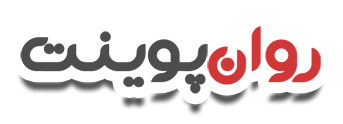 دانلود رایگان پاورپوینت های روانشناسی


© Copyright Ravanpoint.ir
http://www.ravanpoint.ir

Contact: info@ravanpoint.ir